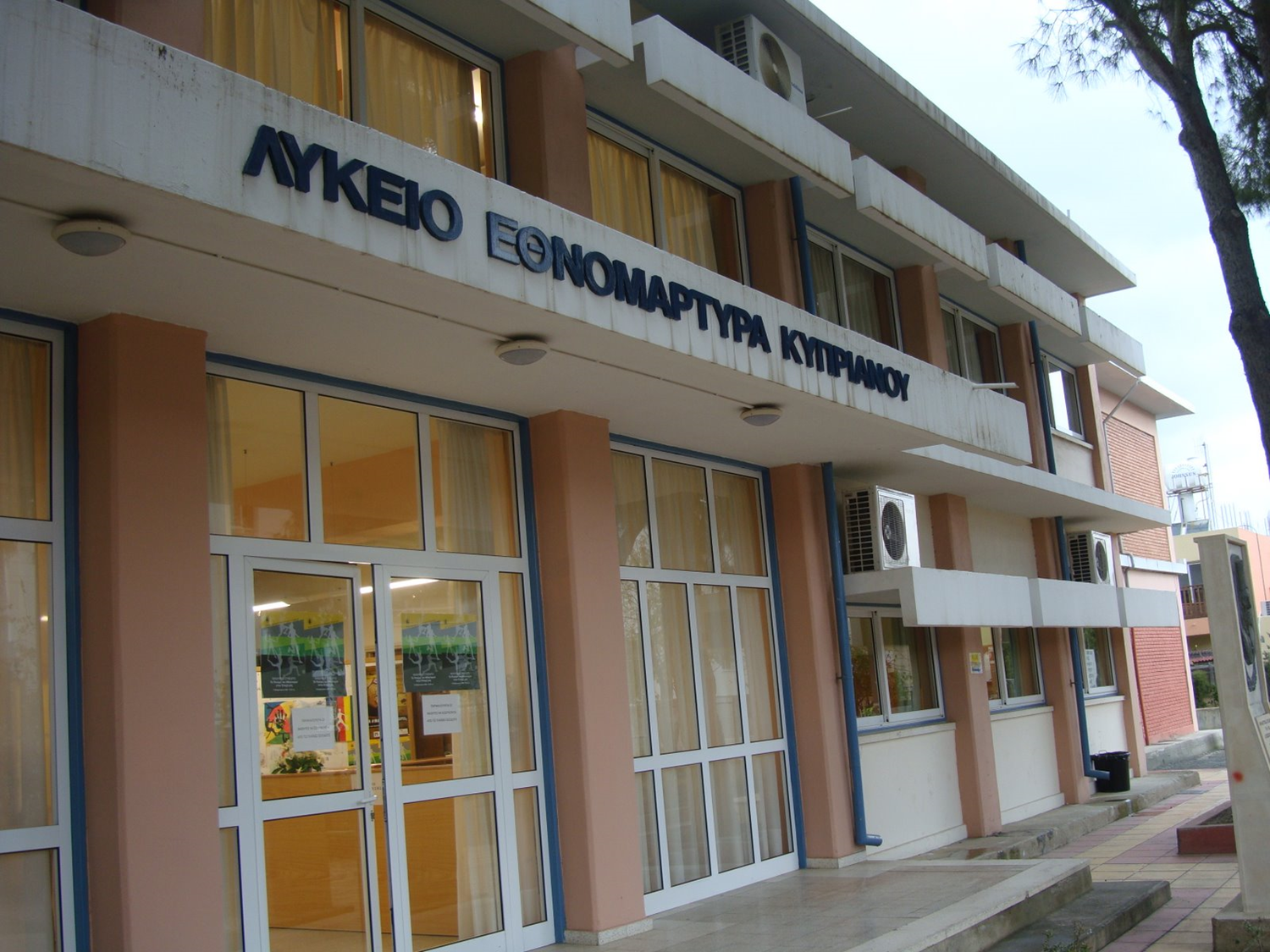 Volunteerism and Self-Esteem
A research
The following research was held in our school from February to April 2016.  85 students took part in four voluntary actions. These were the making and sale of crepes for raising money for needy students and the decoration and sale of Easter candles for the same purpose. Students also donated blood and participated in tree planting. All  the children who are here today in Lithuania were engaged in the activities.
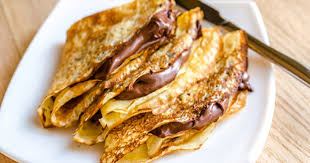 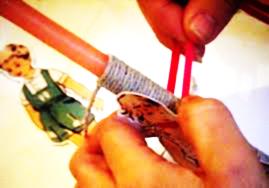 1stTo what extent are you familiar with the term volunteerism?
Students of our school evidently know about volunteering as 78 of the 85 responded  that they are aware of what it is.
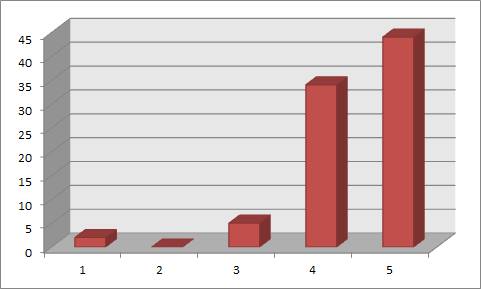 Not at all       Little     Average     Much      Very Much
2ndTo what extent do you know the term "self-esteem” ?
The same applies to the term “self-esteem” as the answers were found to be of  the same range as with the term “volunteerism”.
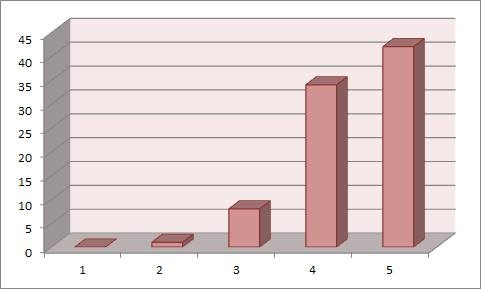 Not at all     Little     Average     Much   Very Much
3rdTo what extent are you interested in participating in group efforts to resolve contemporary problems?
Students of our school showed enough interest in voluntary work and in solving contemporary problems as only four students out of the 85 showed little or no interest.
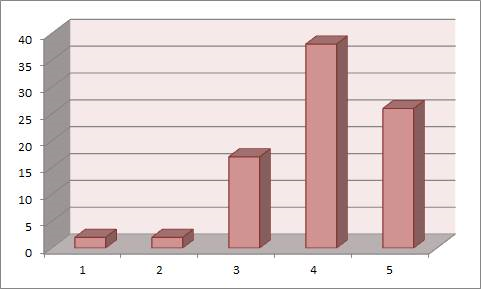 Not at all      Little      Average    Much    Very Much
4th
To what extent do you believe that volunteering can help prevent teens from getting involved in dangerous situations?
Most students argued that voluntary work can prevent  children from getting involved in  bad companies  although a small number of students argued the risks are still lurking. This makes sense when we consider that we are talking about teenagers.
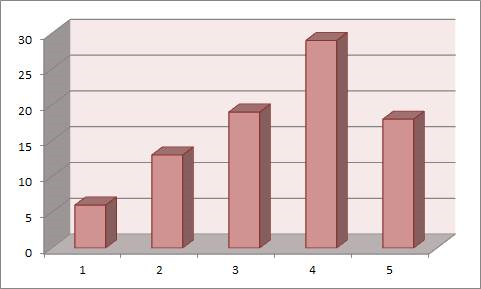 Not at all       Little   Average     Much      Very Much
5thTo what extent do you believe that through volunteerism young people's free time is used creatively?
The answers to the above question indicate that the highest percentage of students who participated believe that voluntary action is creative time.
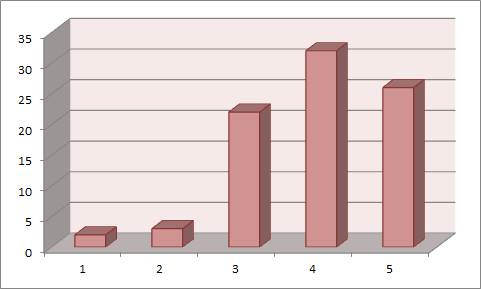 Not at all       Little     Average    Much    Very Much
6thTo what extent do you feel that through volunteerism you participate in creative work?
At the same time the majority of students believe that their participation in voluntary actions makes them socialize greatly or relatively well.
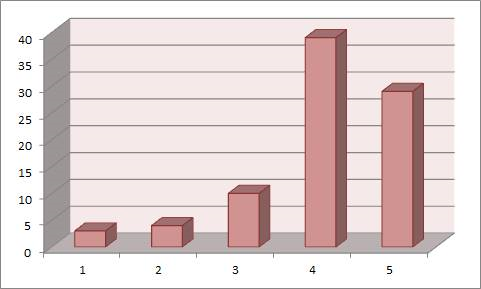 Not at all      Little    Average   Much    Very Much
7th
To what extent do you believe that the school promotes voluntary actions?
As far as the role of the school regarding voluntary work, students argued that the school is not doing enough. In fact  10 students felt that the school does not promote voluntary actions although the research was conducted during some volunteering activities by school. 15 students felt that the school does not  promote enough voluntary actions and 34 felt so at an average degree. Finally 26 students felt that the school promotes volunteering ranging from much to very much.
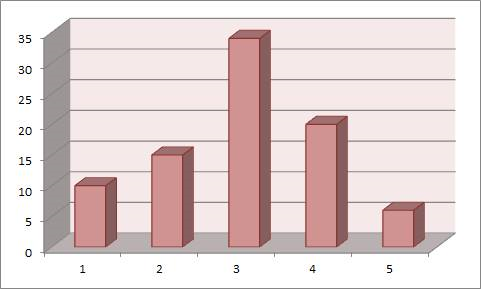 Not at all      Little      Average     Much    Very Much
8thTo what extent do you think that participation in voluntary work makes you a better person?
To this question, students responded positively that voluntary activities make you a better person. In fact,  four out of five respondents answered much or too much.
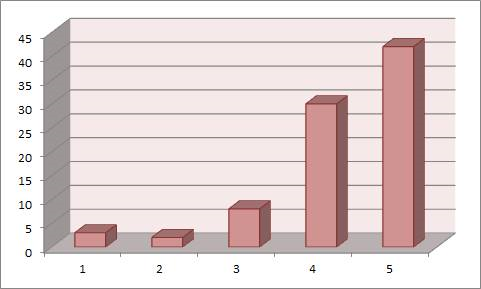 Not at all      Little      Average     Much    Very Much
9thTo what extent do you believe that voluntary actions improve young people's self esteem and self image?
The same applies to this question because our students supported greatly that volunteerism improves young people’s self-image and self-esteem .
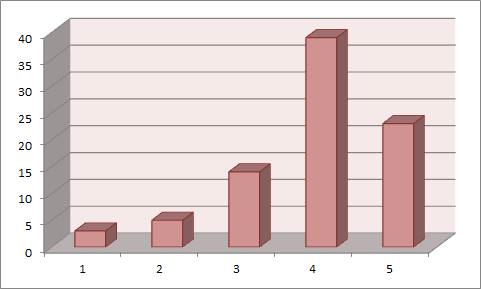 Not at all       Little      Average     Much    Very Much
10thWhat/which bodies or organizations do you believe young people get informed about volunteerism?
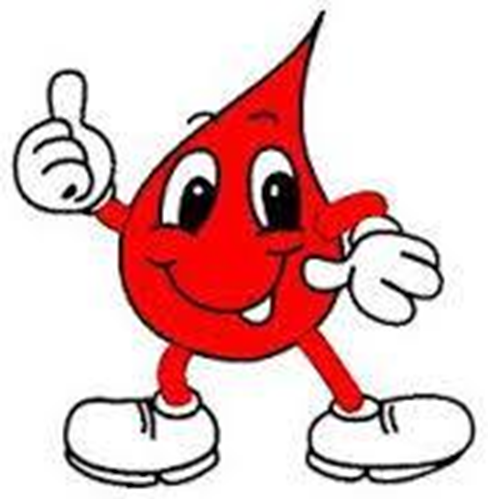 11thWhat do you think someone gains out of voluntary work?
The most prevalent words in students’ answers were the following:
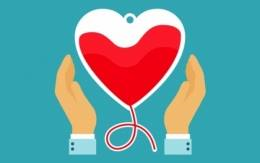 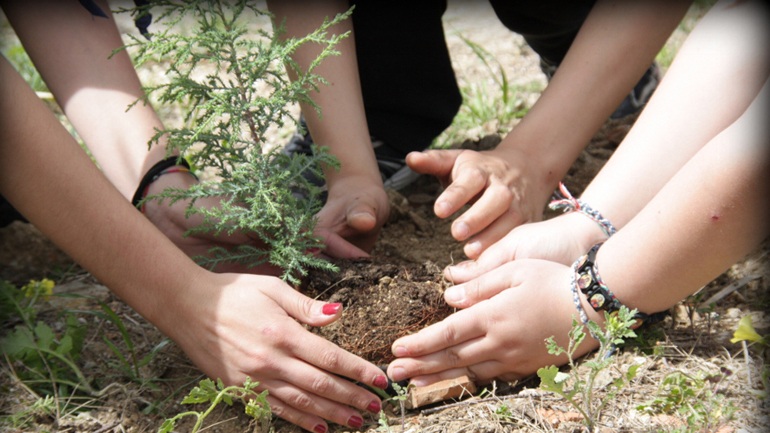 12thWhat feelings do you experience when contributing to voluntary work?
The words most 
prevalent in students' responses were ...

► confidence
► feeling useful
► contributing to the whole 
► joy
The above research reveals that students of our school are very much willing to participate in voluntary work or activities.
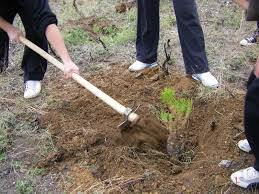 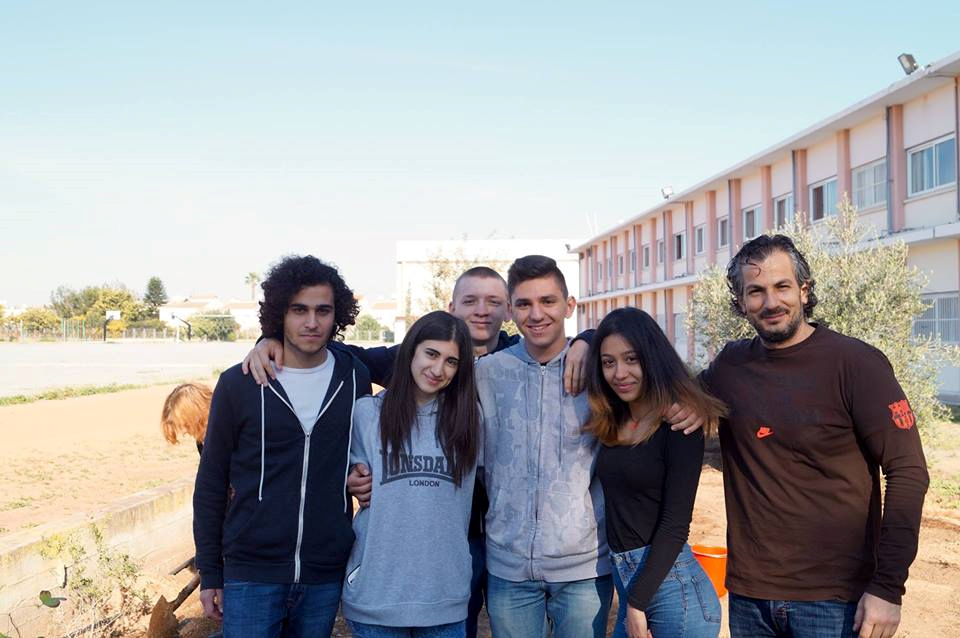 It is evident that students know what volunteerism is and how important it is for self-esteem.
Αt the same time they knowledge the role of social institutions in supporting and organizing voluntary actions.
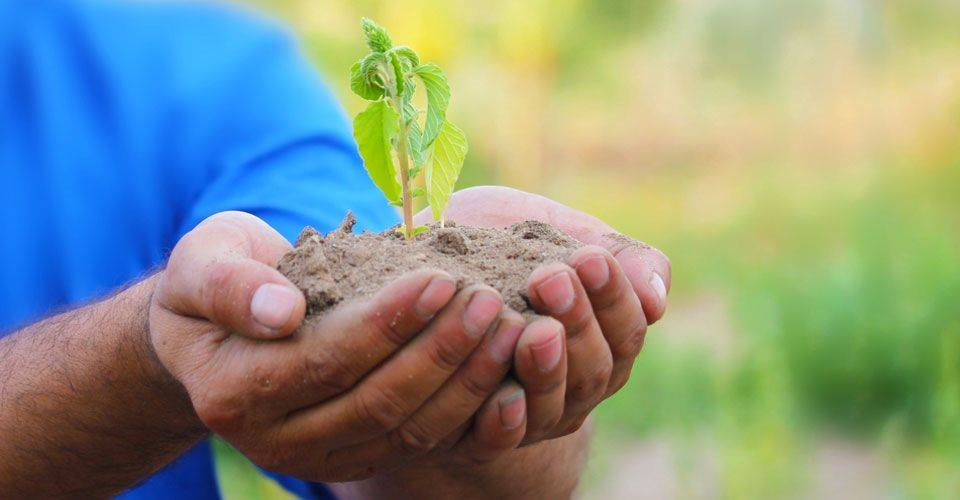 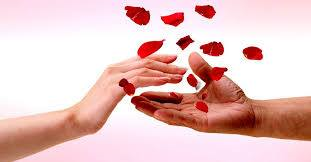 The students find that the school plays an important role in volunteering since in the question "What/which bodies or organizations do you believe young people get informed about volunteerism?” we had 54 students who said so. That was the highest percentage of any other institution.
The answers to the question 7 about whether the school promotes voluntary work  suggest indirectly and contradictorily, the students’ need and demand  to offer more even if this is done with mainly the school being the leader.
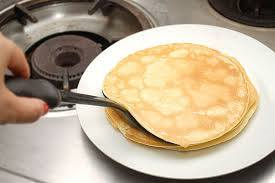 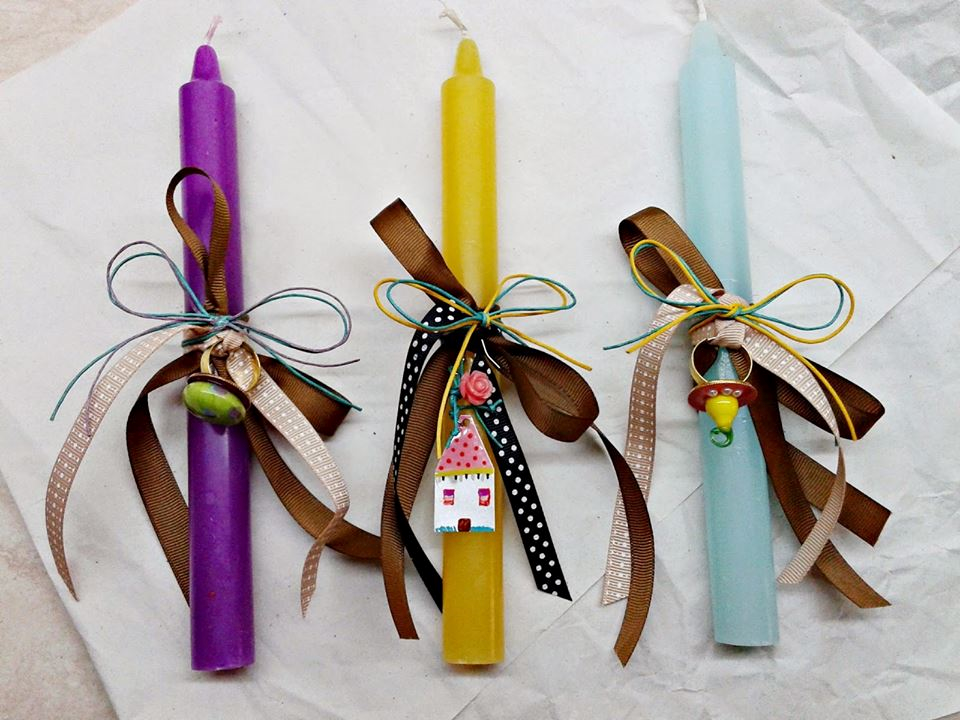 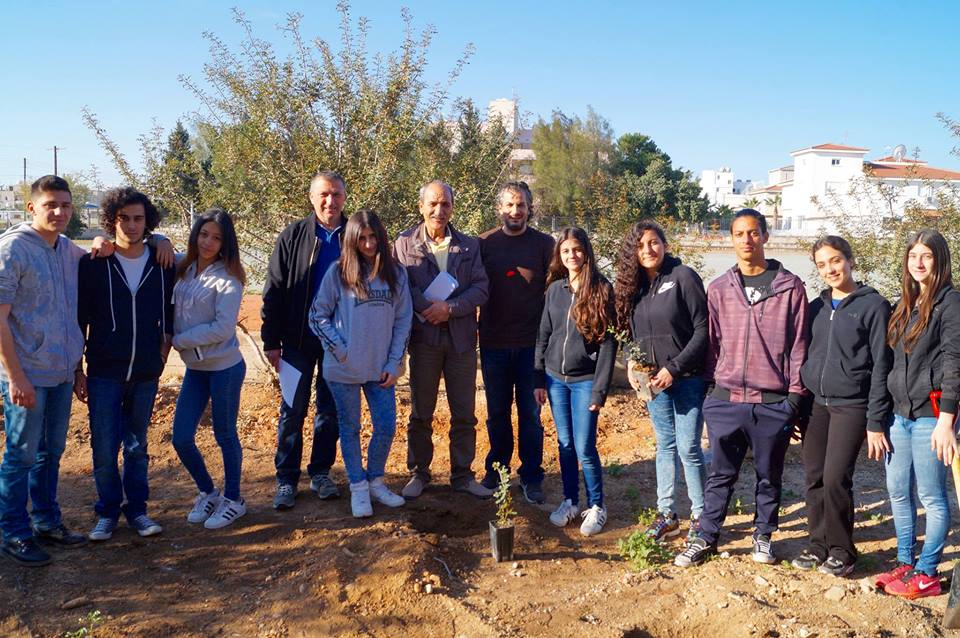 Finally  we,  the ERASMUS PLUS team of 2016 with our participation in voluntary work we have definitely realized how essential volunteerism is for the improvement of our self-image and self-esteem .
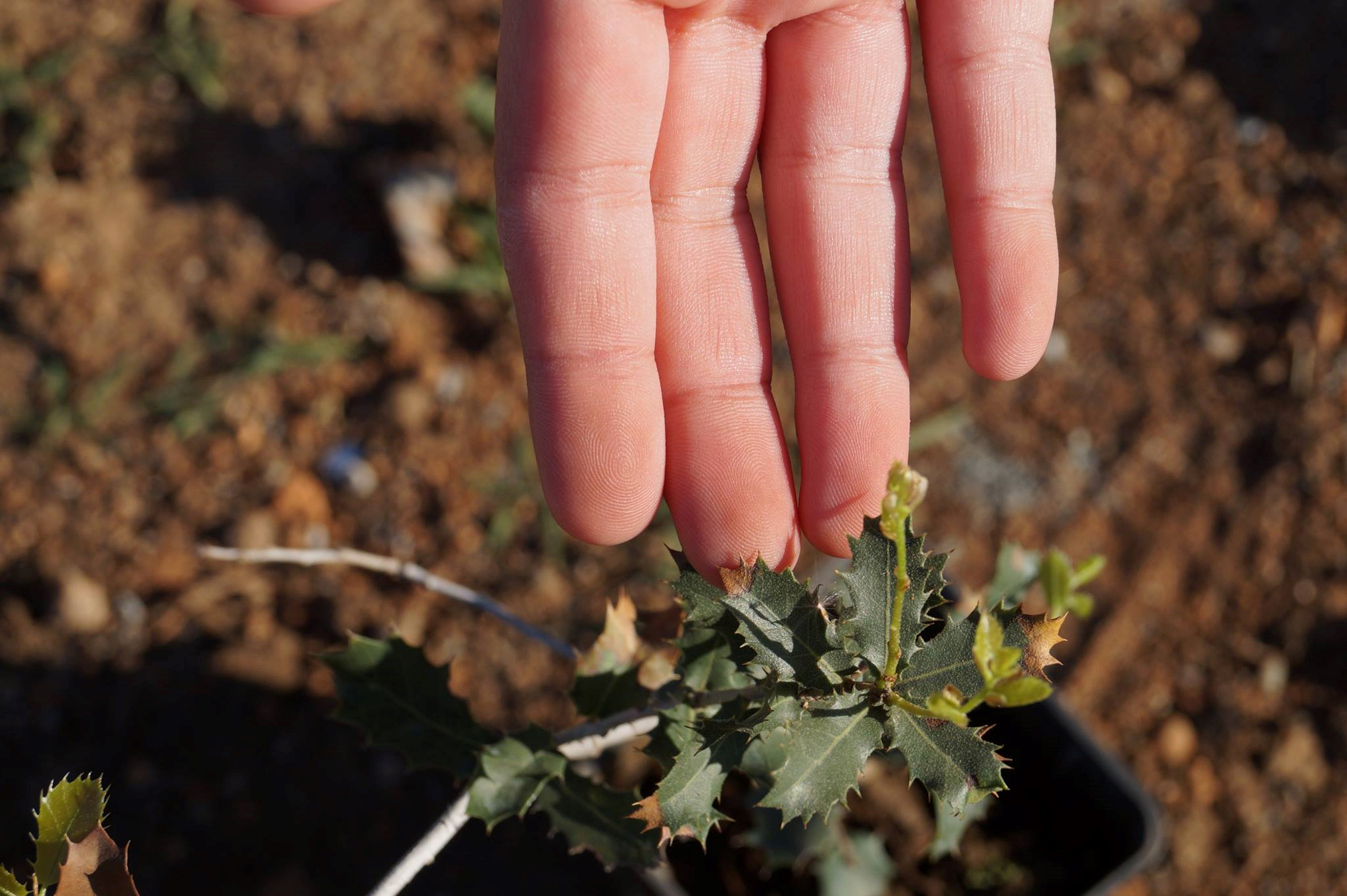 Thank you!